Rendición de Cuentas 2017
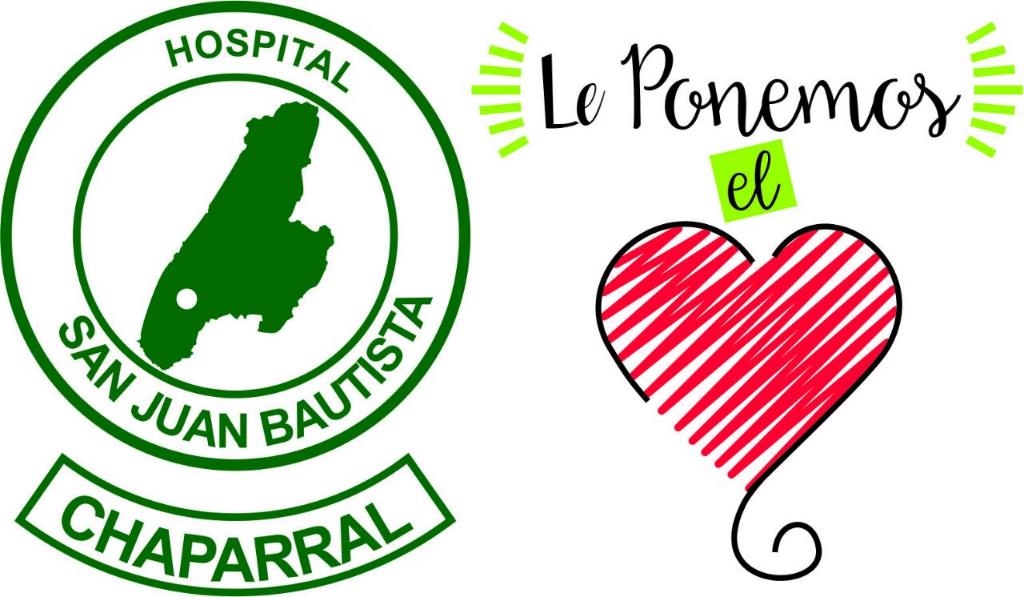 Diana Patricia Buenaventura J
Gerente
11 de mayo de 2018
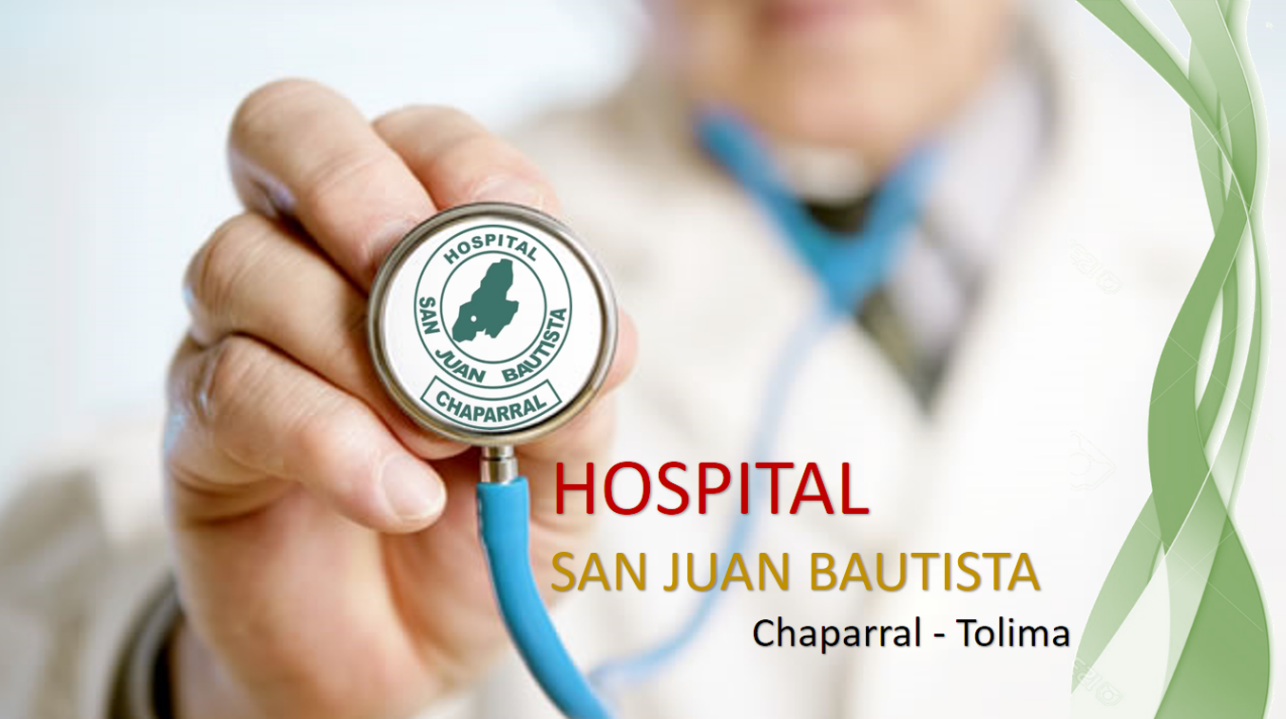 PRESUPUESTO
EJECUCIÓN PRESUPUESTAL DE INGRESOS
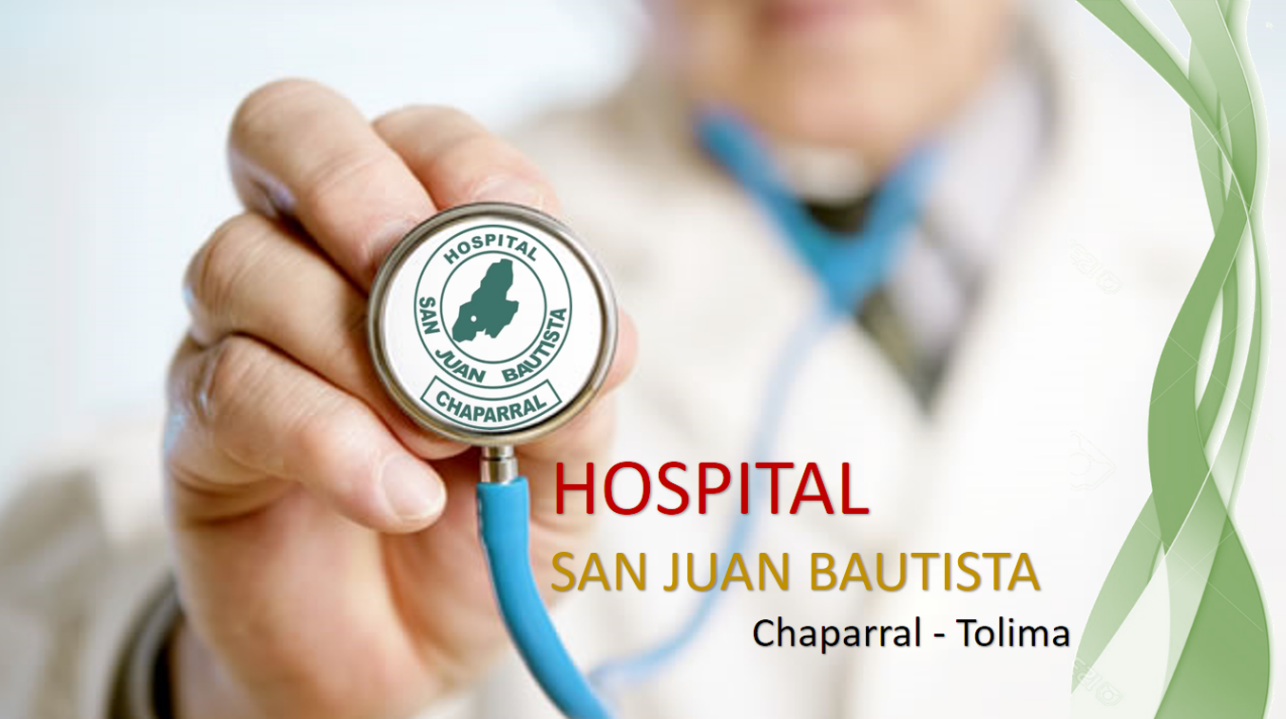 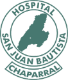 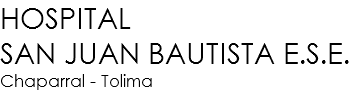 EJECUCIÓN DE INGRESOS
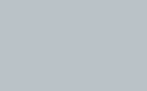 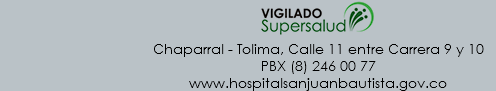 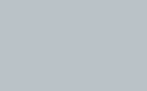 GESTIÓN FINANCIERA
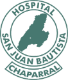 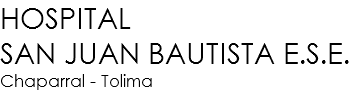 EJECUCIÓN DE INGRESOS
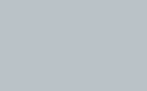 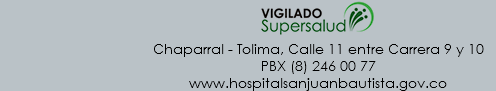 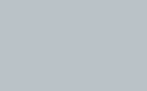 GESTIÓN FINANCIERA
INGRESOS
PORCENTAJE DE RECAUDO
CUENTAS POR COBRAR
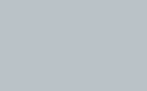 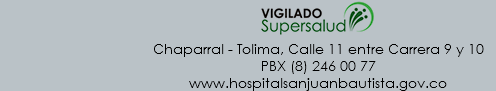 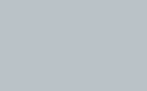 CUENTAS POR COBRAR
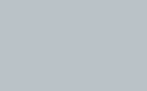 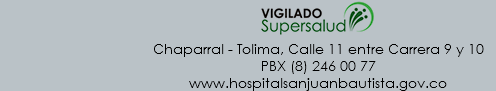 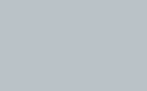 CUENTAS POR COBRAR
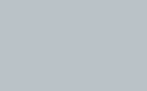 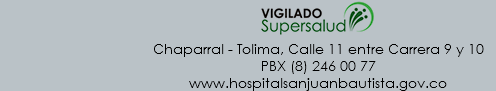 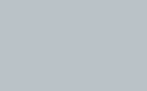 PRINCIPALES DEUDORES CONTRIBUTIVO
PRINCIPALES DEUDORES SUBSIDIADO
EJECUCIÓN PRESUPUESTAL DE GASTOS
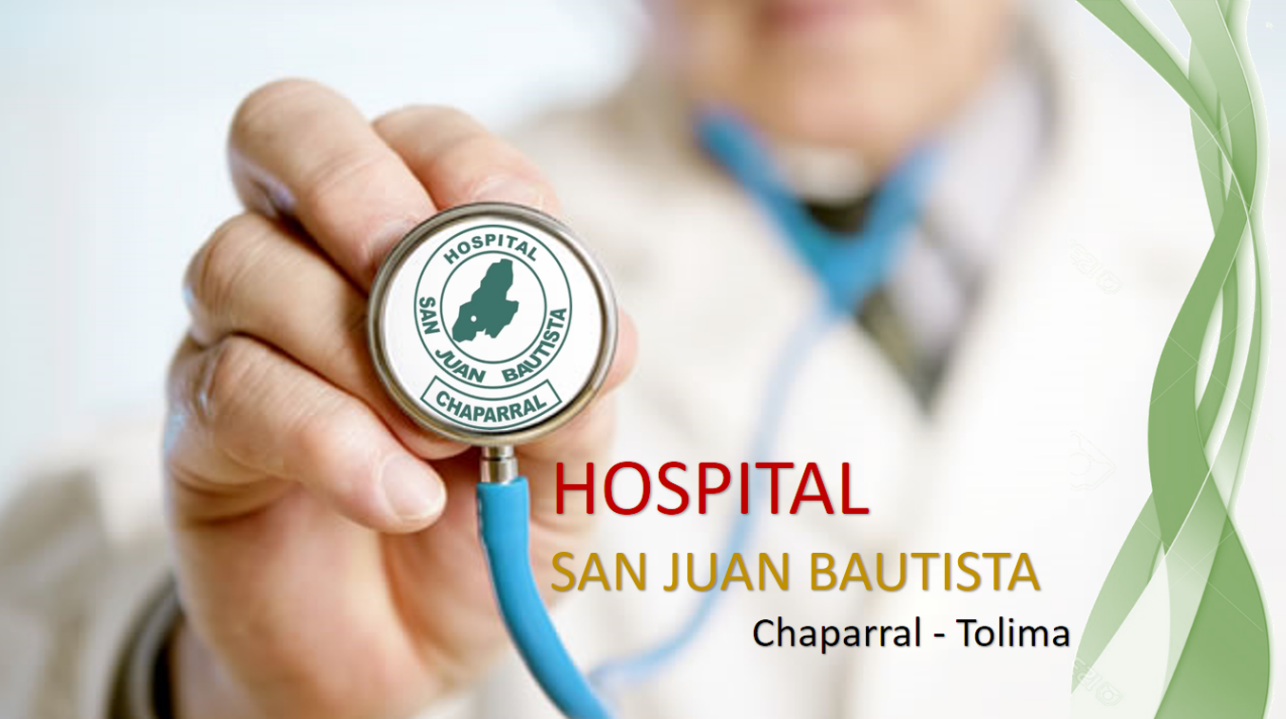 GASTOS DE PERSONAL
GASTOS GENERALES
GASTOS DE OPERACIÓN
GASTOS DE INVERSIÓN
GASTOS PRESUPUESTADOS
GASTOS COMPROMETIDOS
GASTOS OBLIGADOS
GASTOS GIRADOS
GASTOS TOTALES
ESTADOS FINANCIEROS
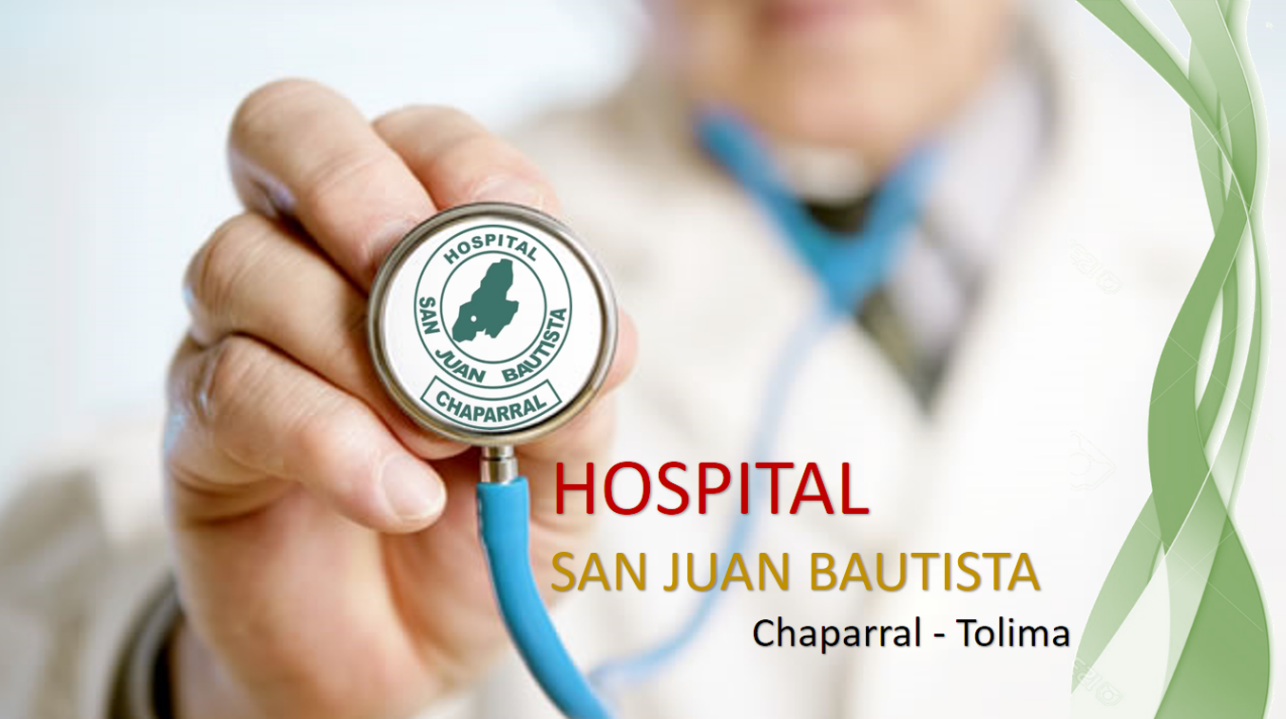 BALANCE GENERAL - ACTIVO
BALANCE GENERAL – PASIVO Y PATRIMONIO
ESTADO DE RESULTADOS – INGRESOS
ESTADO DE RESULTADOS – COSTOS Y GASTOS
CUMPLIMIENTO DE METAS
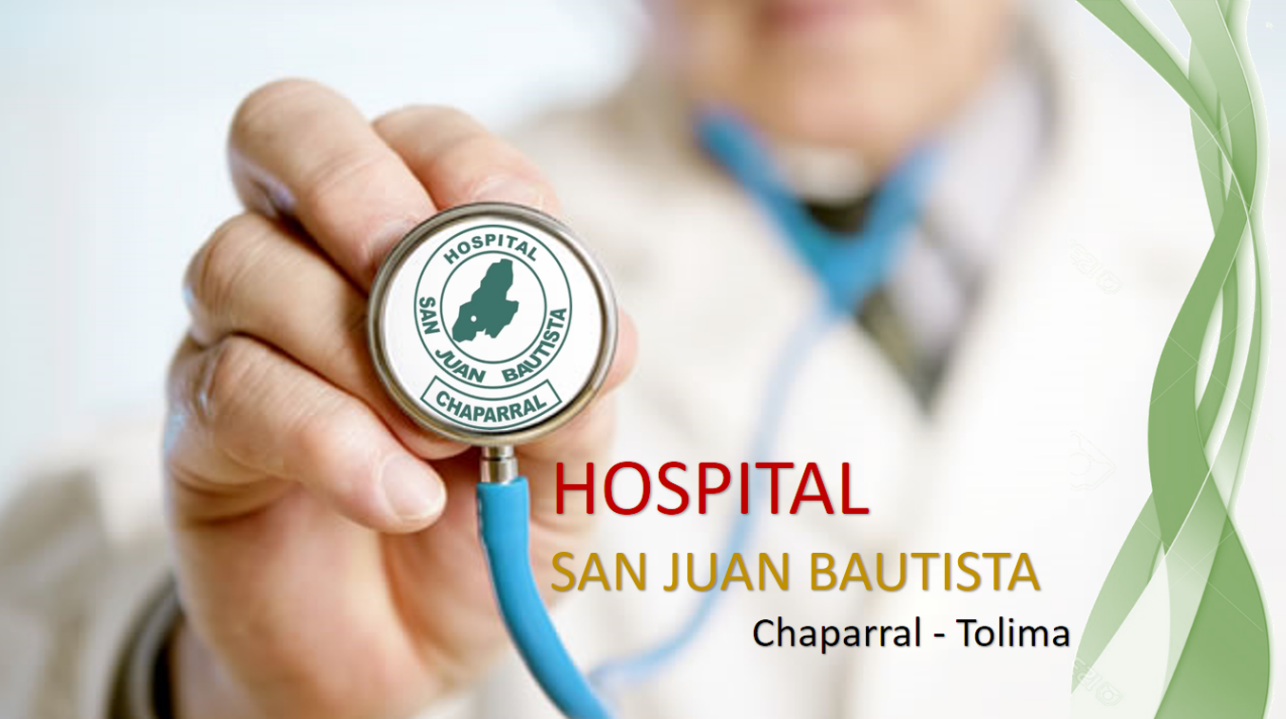 PLAN DE ACCIÓN 2017
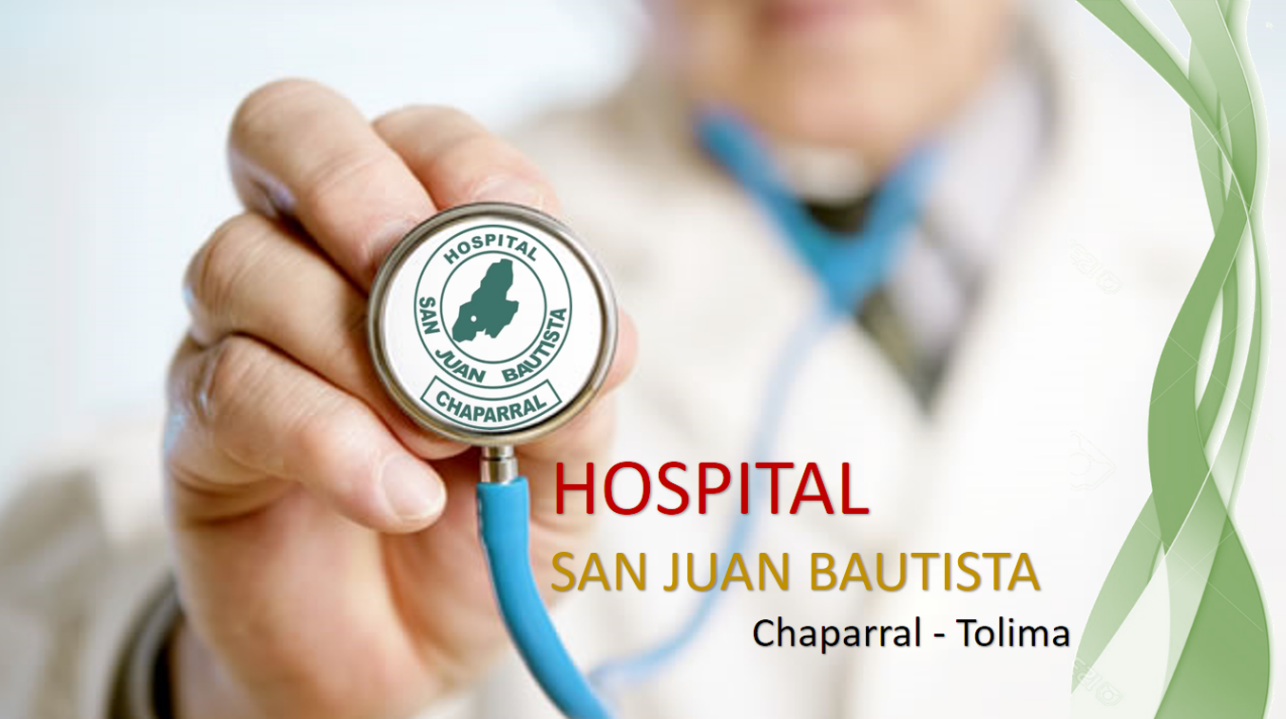 PROGRAMAS Y PROYECTOS
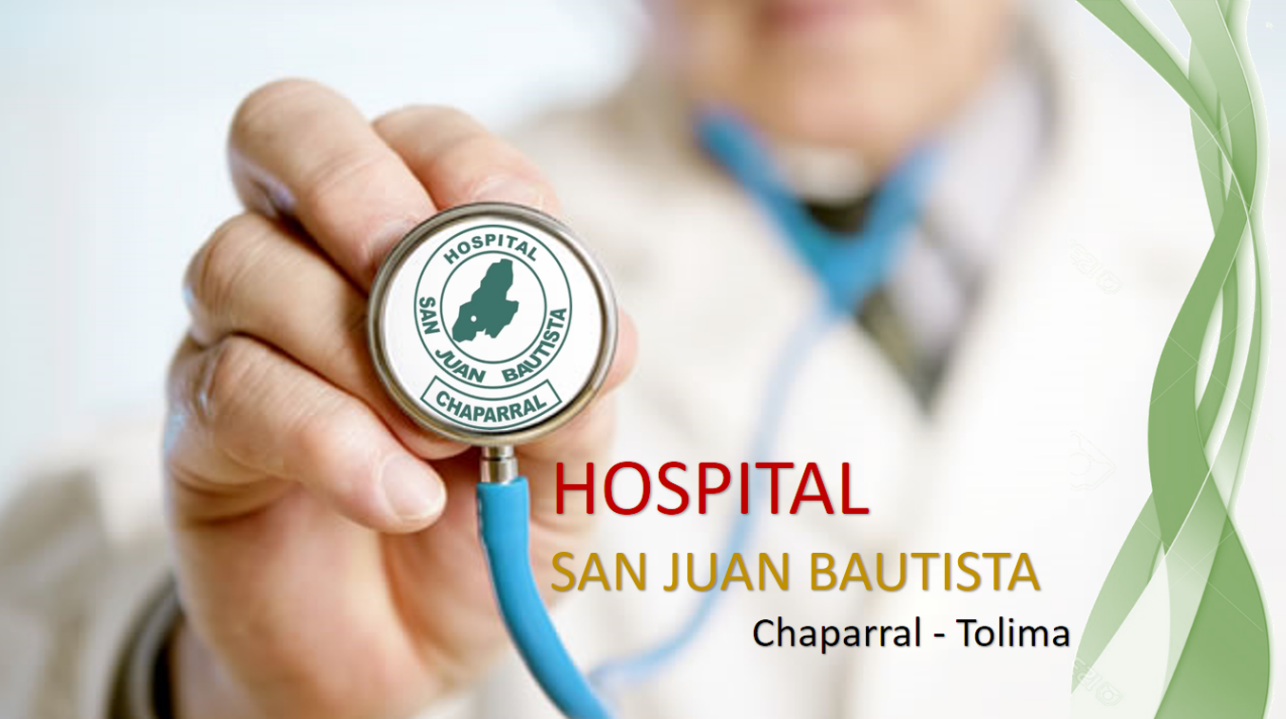 PROYECTOS EN CURSO
COMPRA AMBULANCIA DE TRASLADO ASISTENCIAL MEDICALIZADO
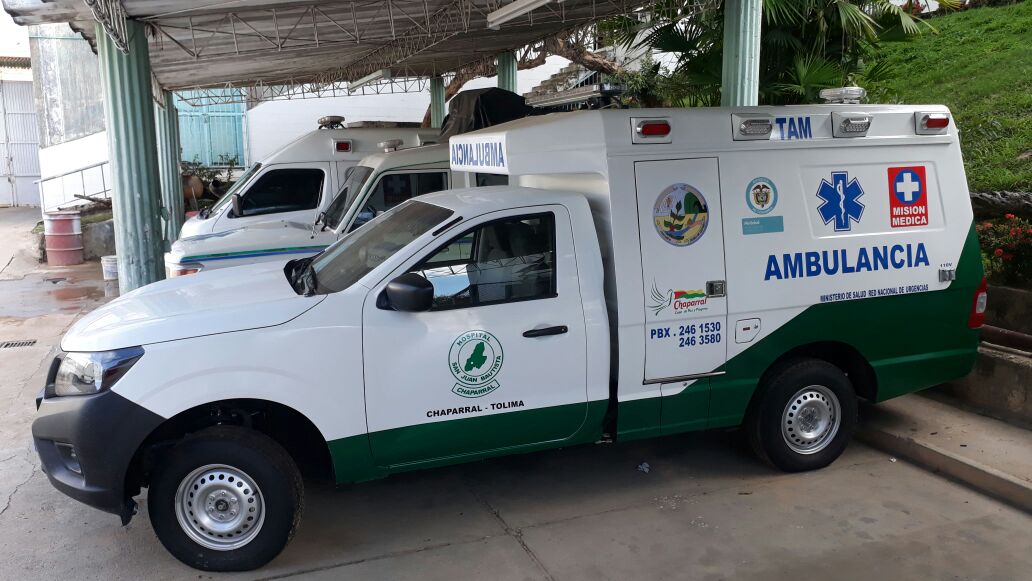 COMPRA PLANTA ELÉCTRICA
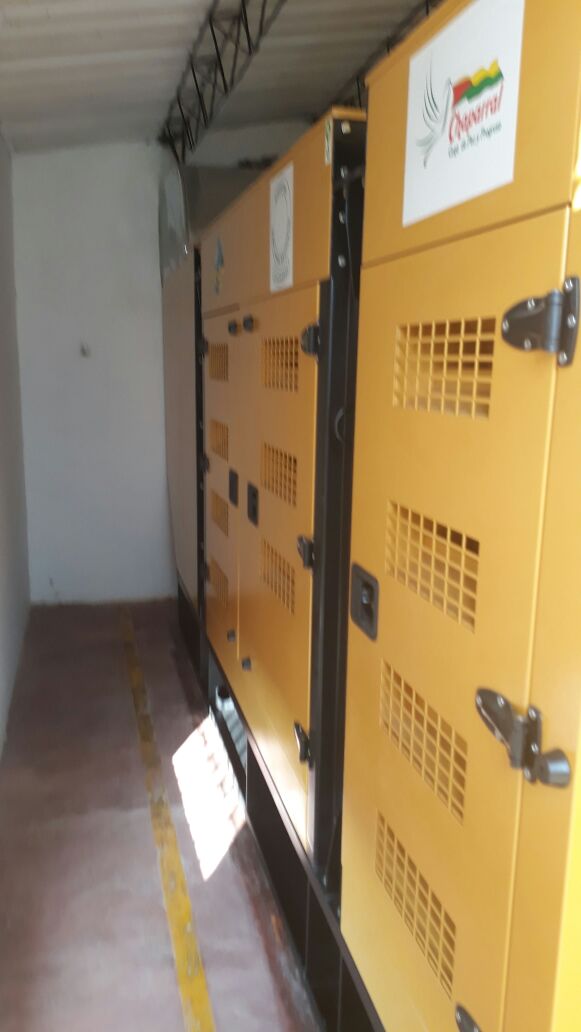 ADECUACIÓN ÁREA DE VACUNACIÓN
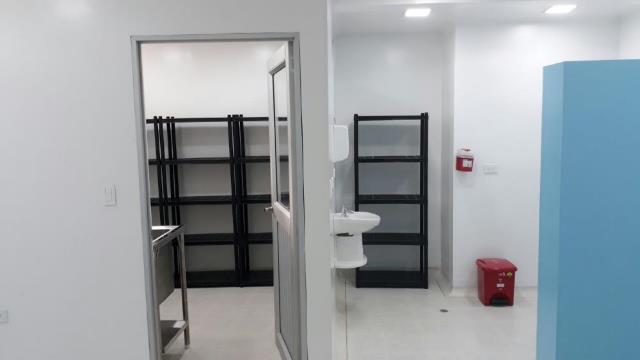 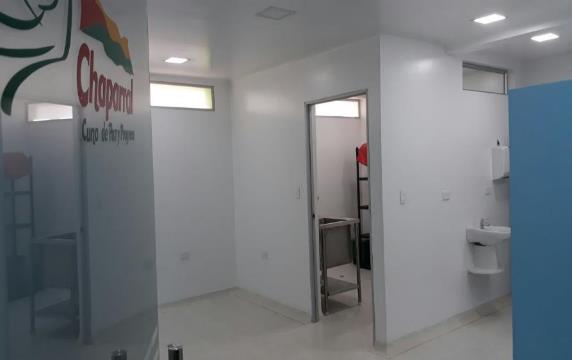 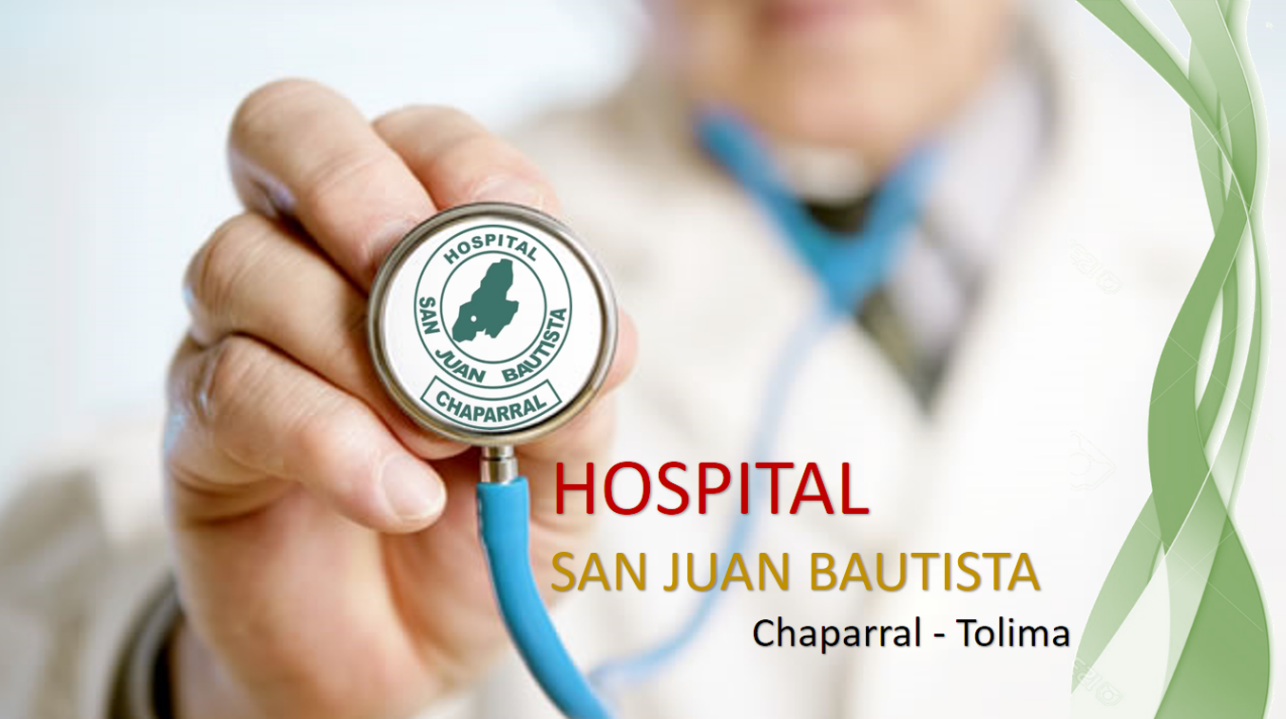 GESTIÓN
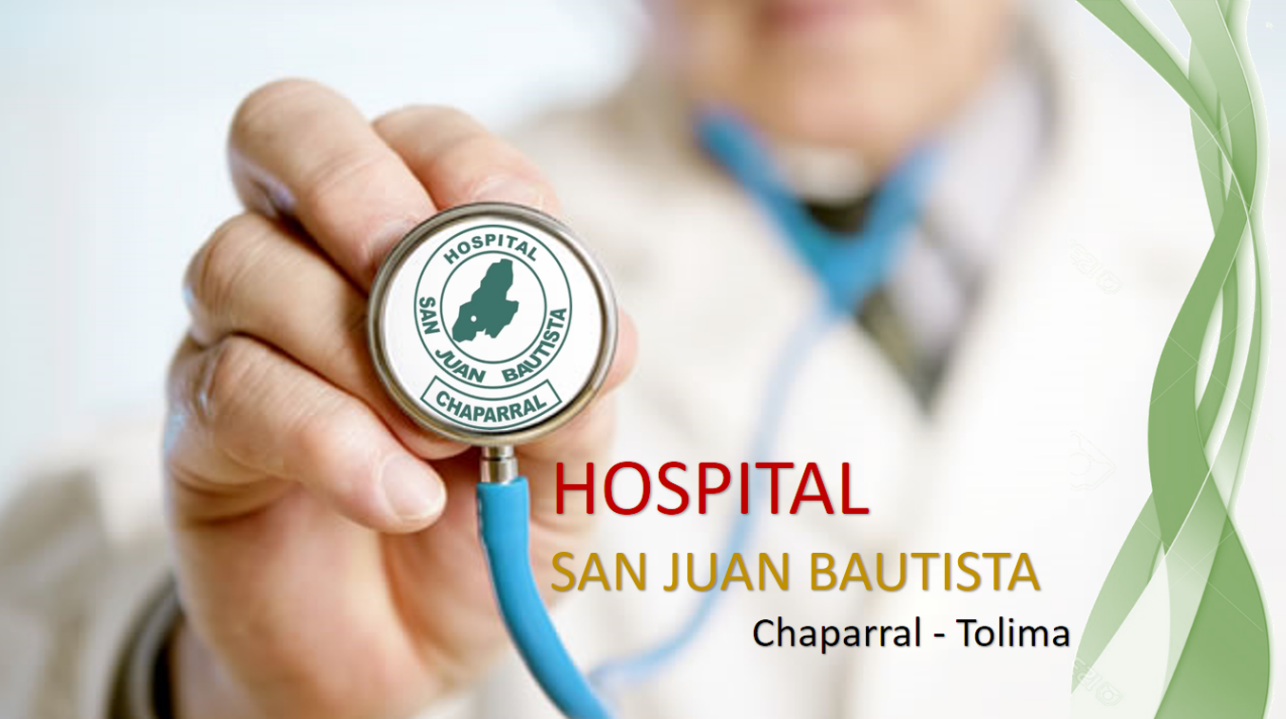 AVANCE MIPG
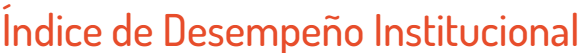 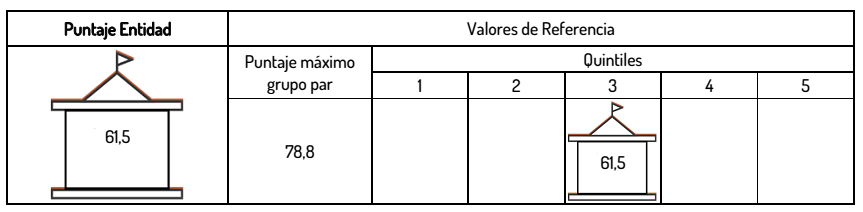 El puntaje obtenido por ESE Hospital san Juan Bautista en el desempeño institucional, corresponde a 61,5 puntos; el
puntaje máximo alcanzado por alguna de las entidades que forma parte del grupo par, corresponde a 78,8 puntos; la ubicación de su entidad de acuerdo con el puntaje obtenido corresponde al quintil 3, es decir, el desempeño  indica que el Hospital cuenta con un resultado que la posiciona dentro del 60% de los puntajes bajos del grupo par.
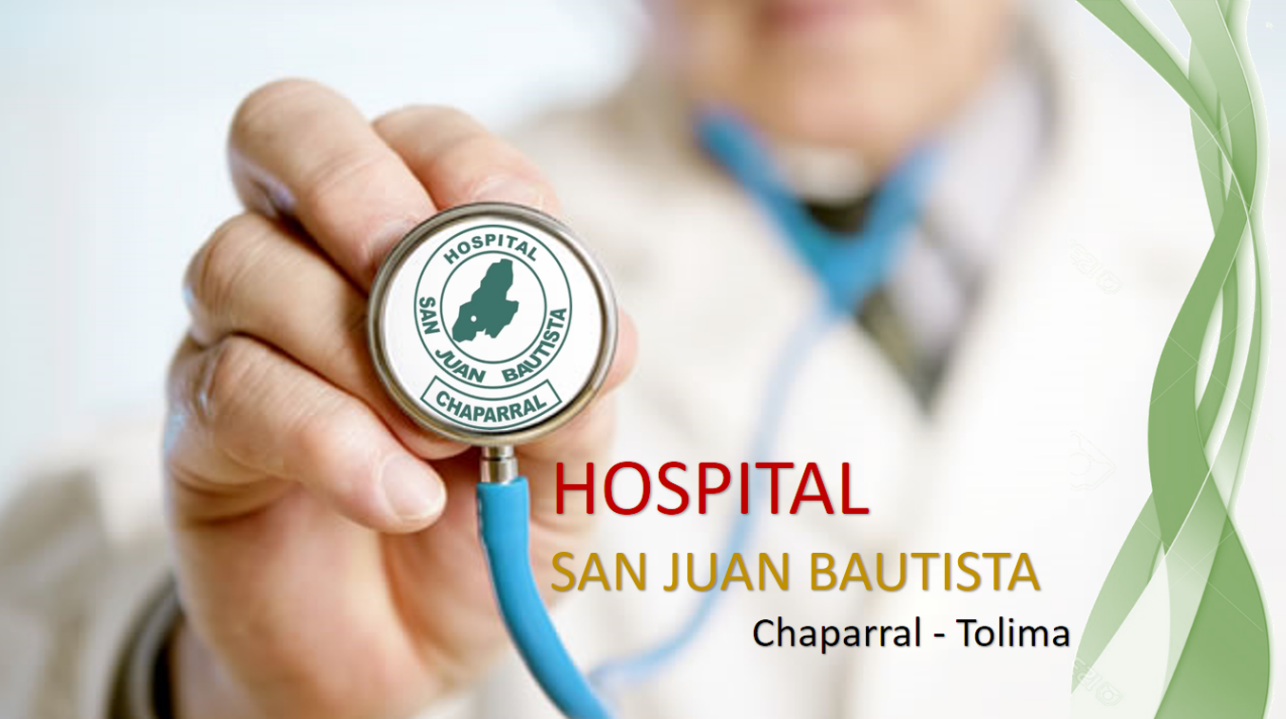 GESTIÓN MISIONAL
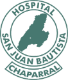 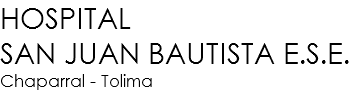 CONSULTA EXTERNA
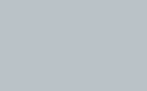 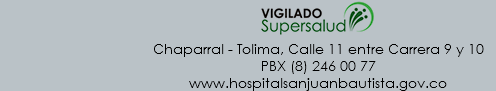 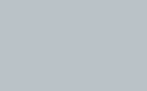 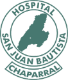 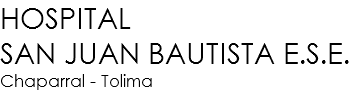 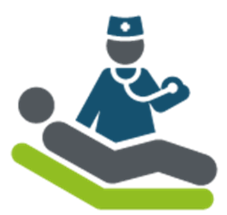 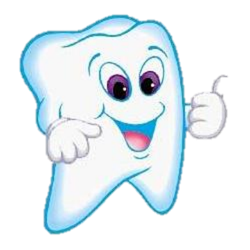 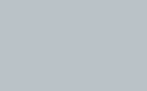 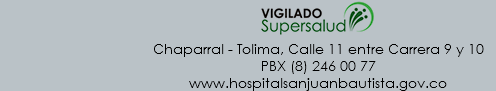 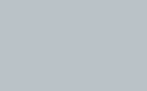 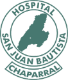 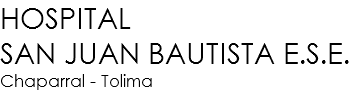 URGENCIAS
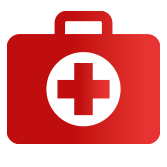 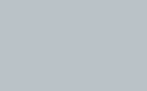 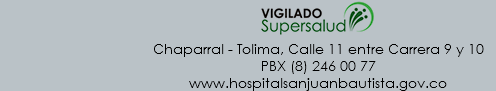 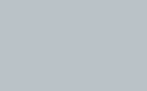 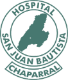 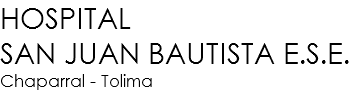 URGENCIAS
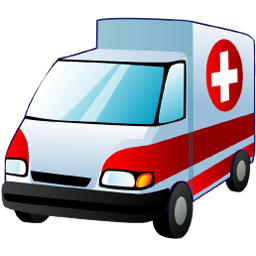 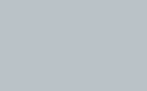 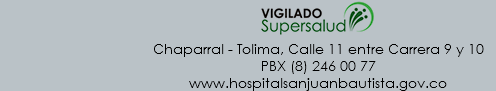 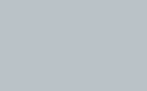 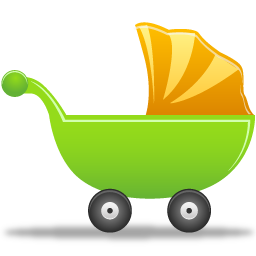 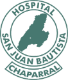 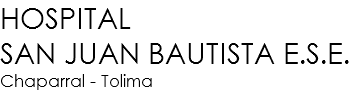 PARTOS
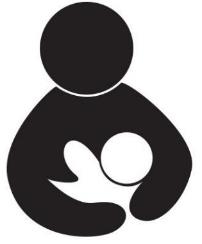 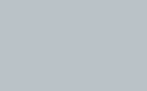 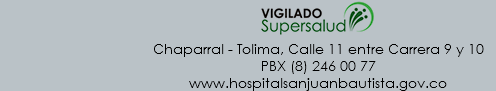 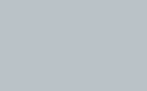 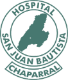 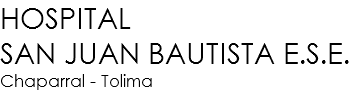 HOSPITALIZACIÓN
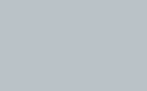 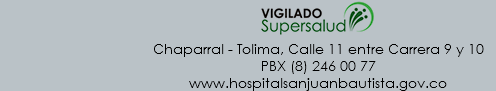 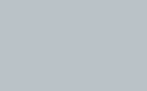 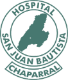 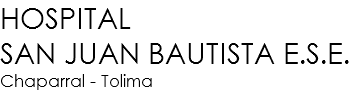 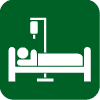 HOSPITALIZACIÓN
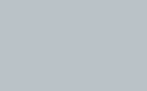 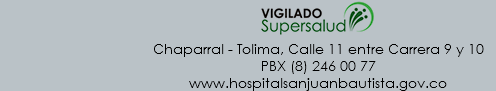 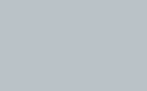 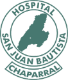 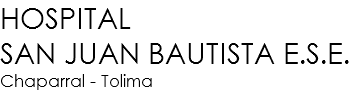 CIRUGÍA
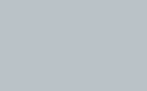 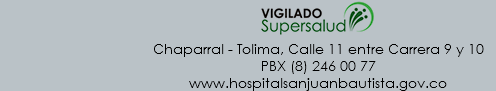 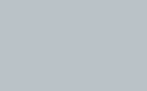 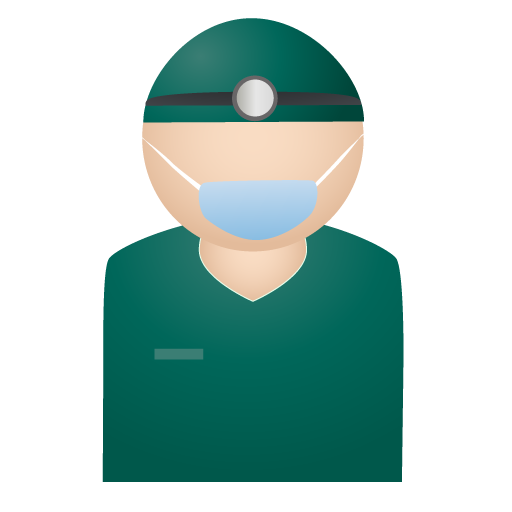 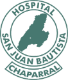 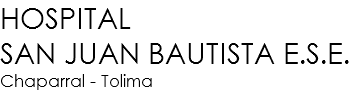 CIRUGÍA
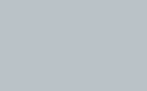 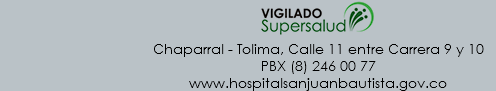 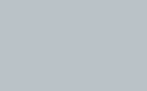 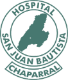 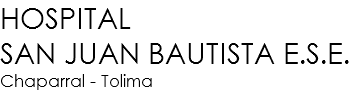 APOYO DIAGNOSTICO Y TERAPÉUTICO
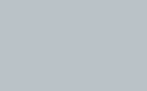 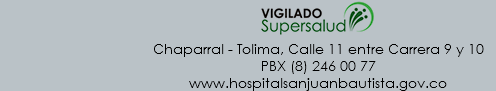 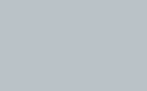 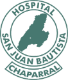 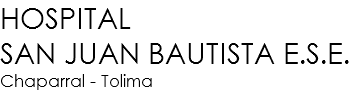 APOYO DIAGNOSTICO 
Y TERAPÉUTICO
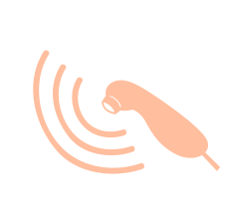 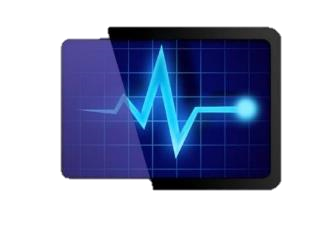 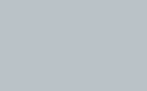 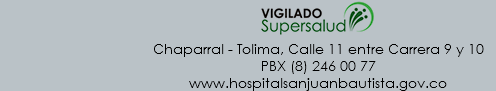 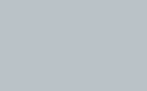 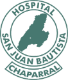 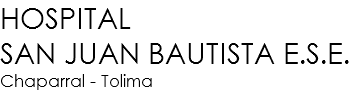 PIC
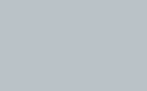 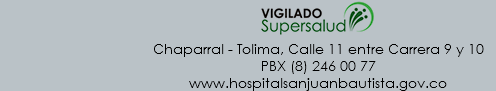 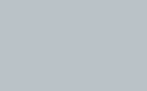 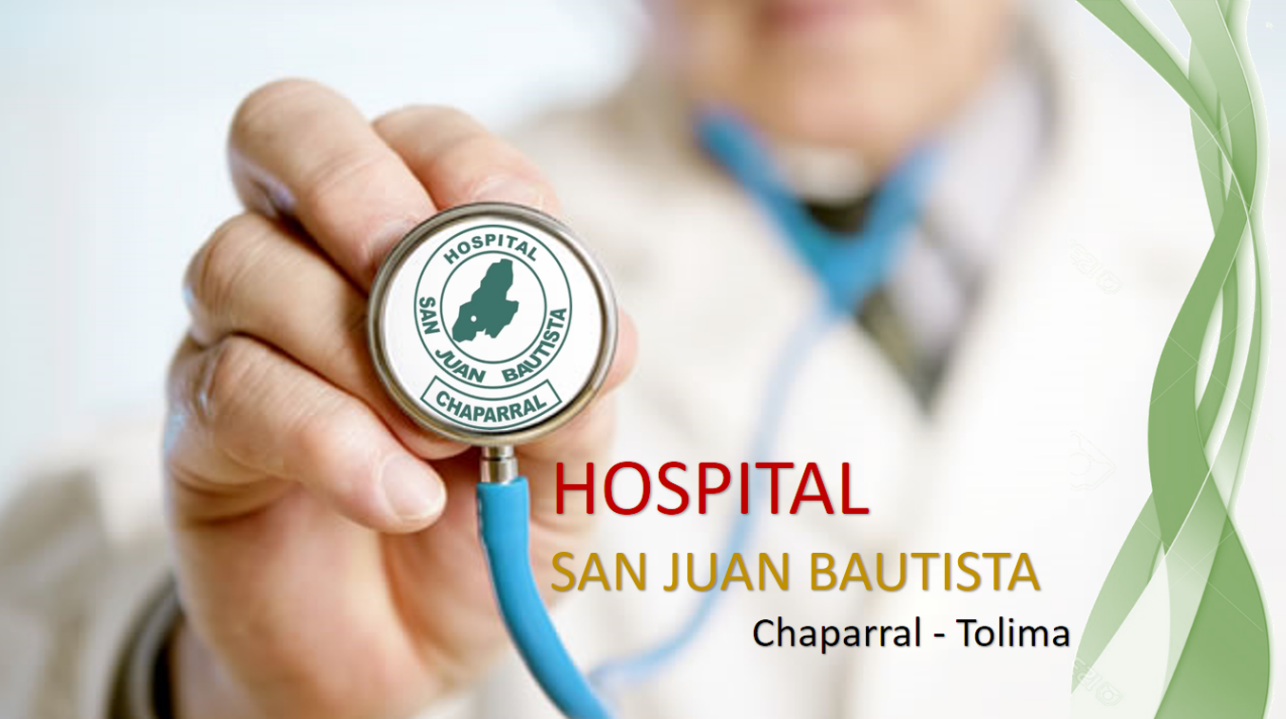 TRANSPARENCIA, PARTICIPACIÓN Y SERVICIO AL CIUDADANO
INFORME QUEJAS Y RECLAMOS
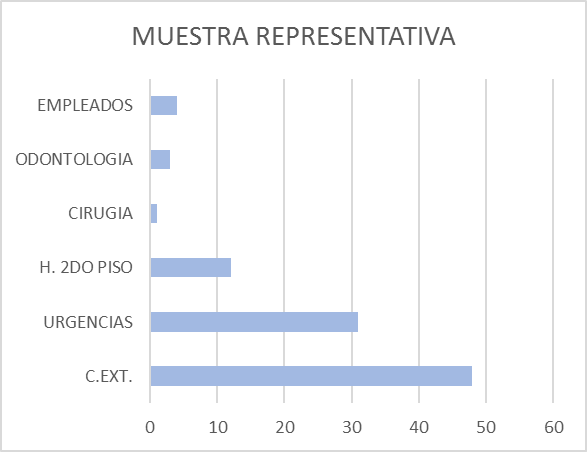 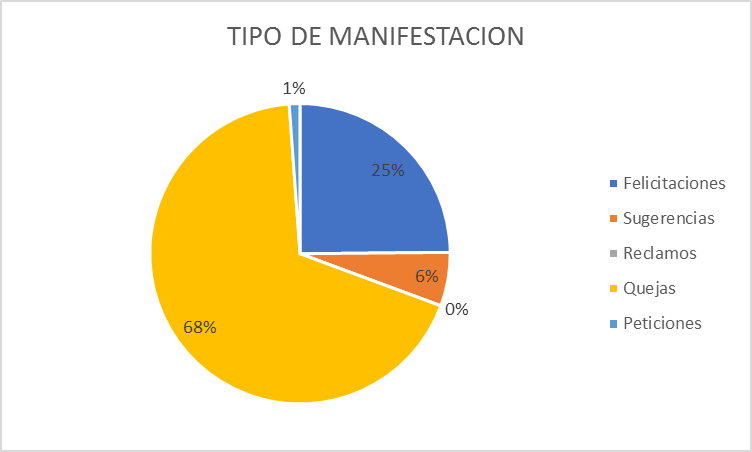 SATISFACCIÓN DEL USUARIO 87%
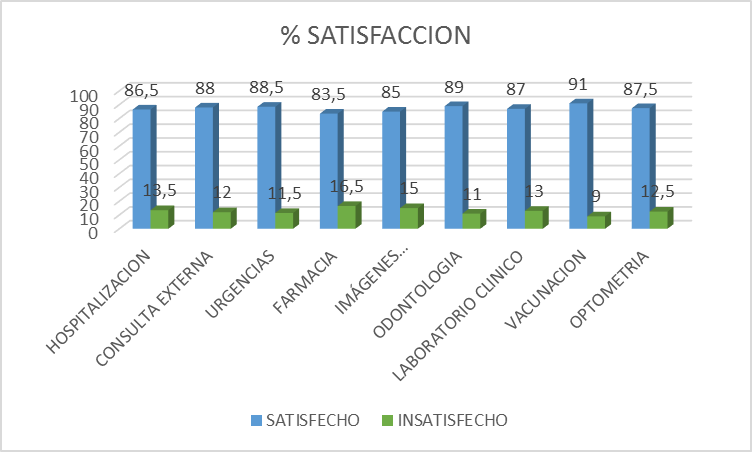 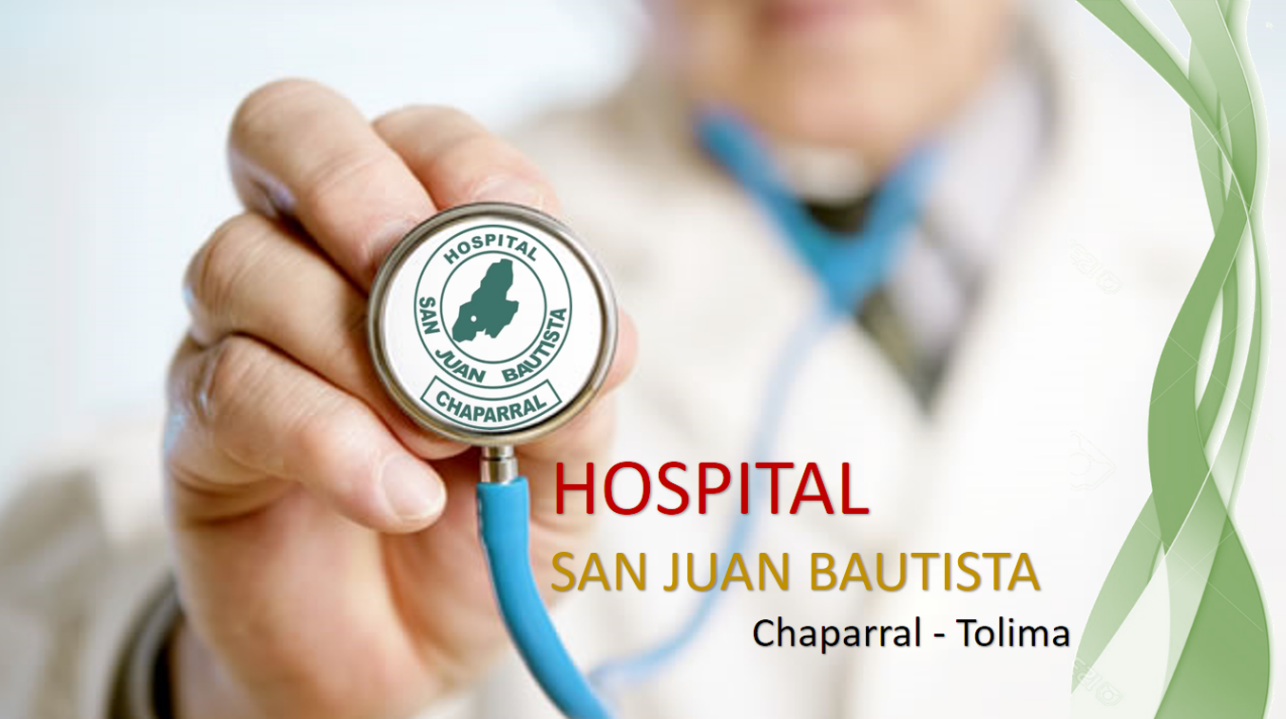 GESTIÓN DEL TALENTO HUMANO
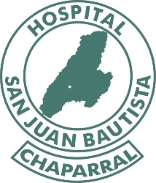 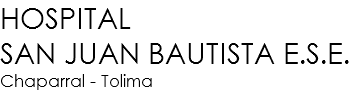 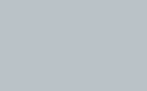 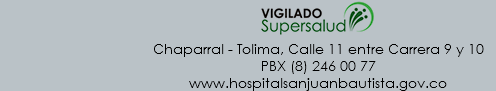 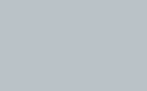 GESTIÓN DEL RECURSO HUMANO
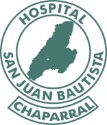 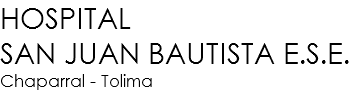 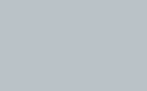 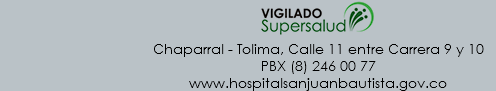 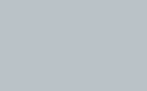 GESTIÓN DEL RECURSO HUMANO
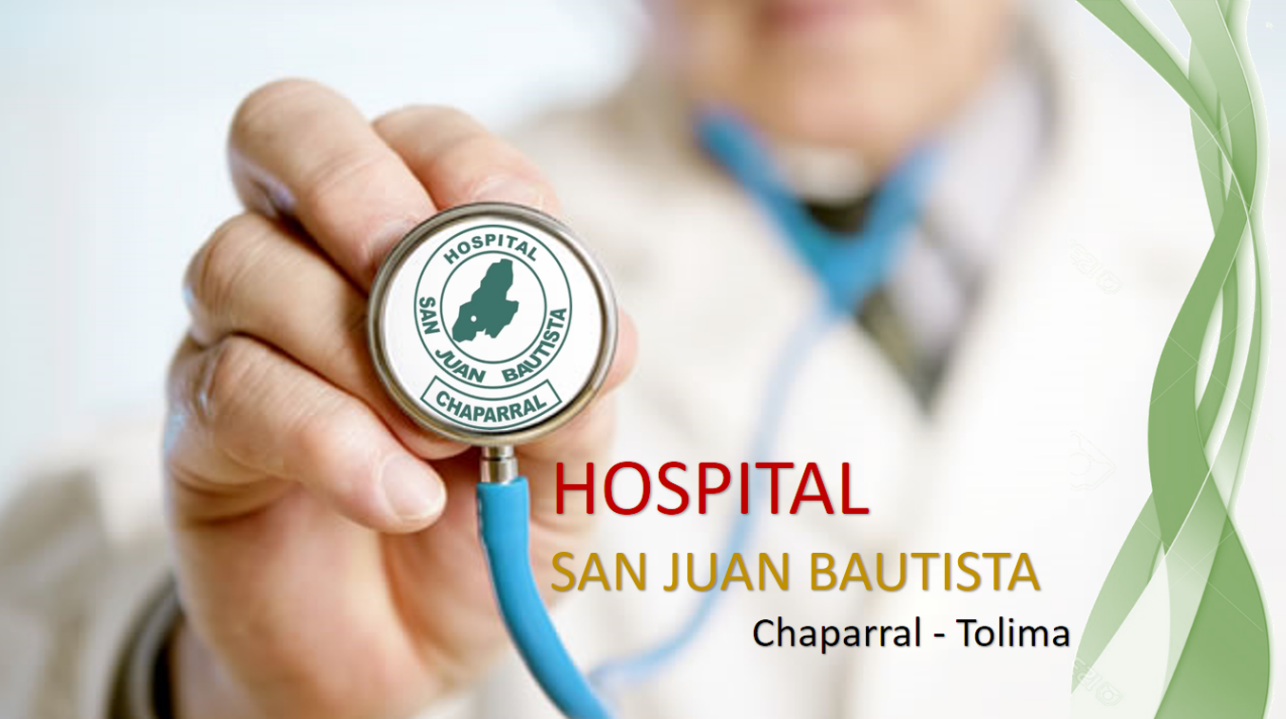 EFICIENCIA ADMINISTRATIVA
CUENTAS POR COBRAR 2016 Vs 2017
PORCENTAJE DE GLOSAS
PORCENTAJE DE GLOSAS
INDICADORES PLAN DE GESTIÓN
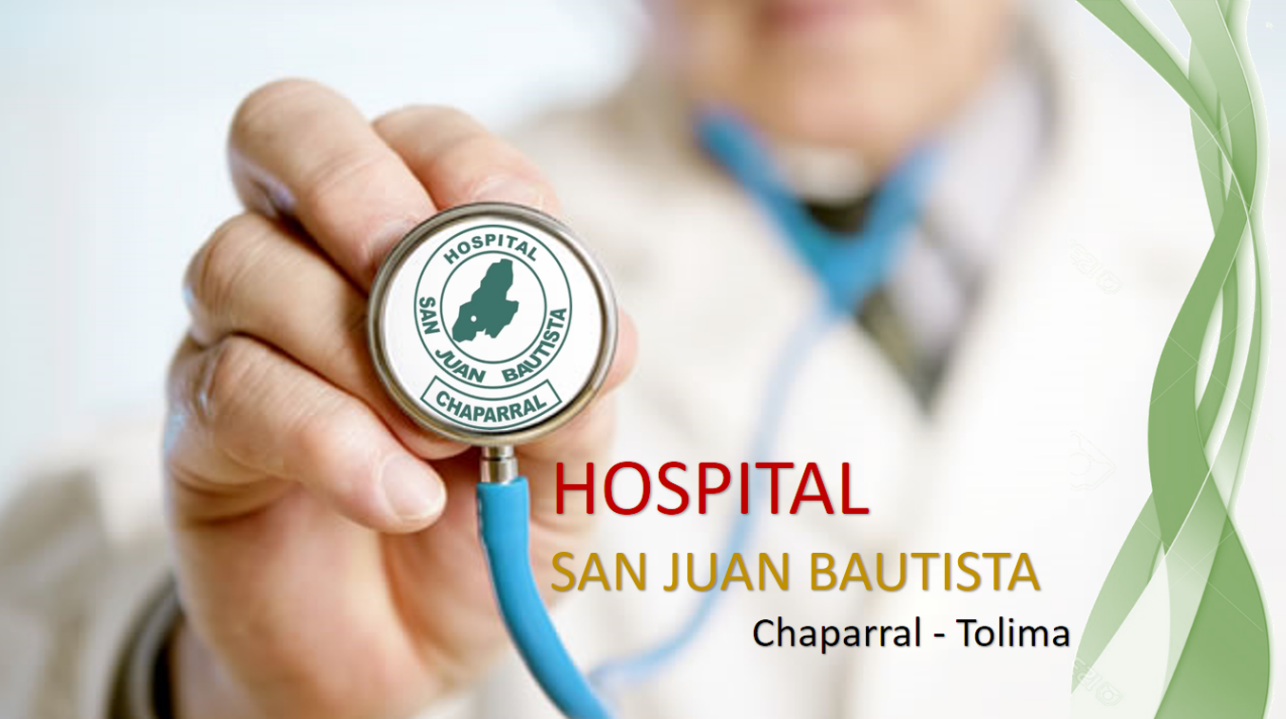 INDICADORES CALIDAD
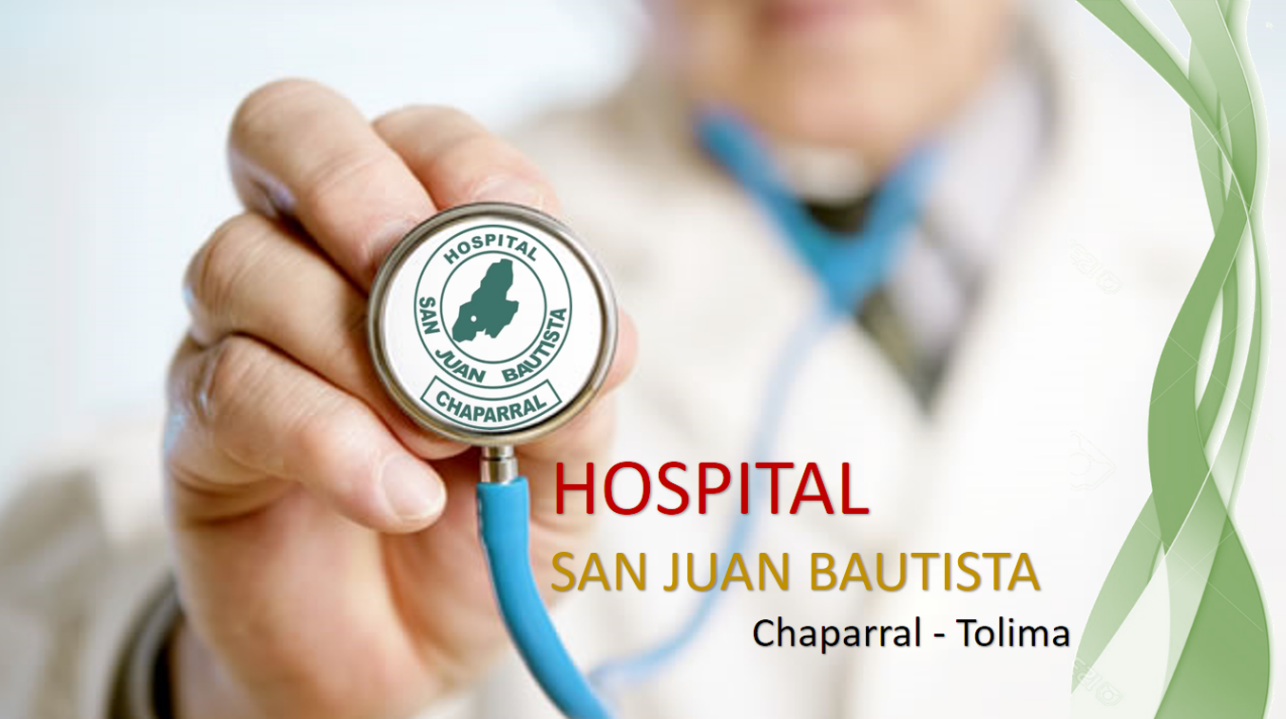 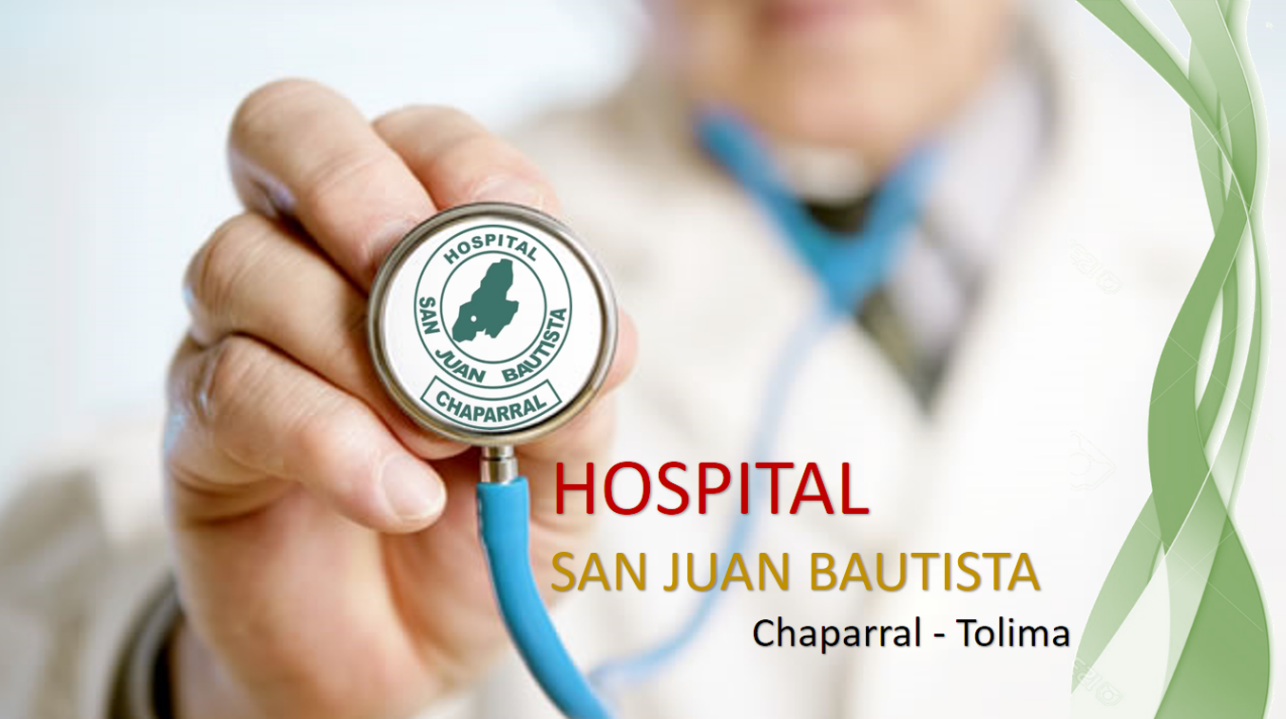 INFORMES ENTES DE CONTROL
Se realizo auditoria de la vigencia 2016 por parte de la contraloría departamental, se establecieron veintinueve (29) hallazgos administrativos, de los cuales Doce (12) tienen incidencia fiscal, por un monto de $695.976.293 y uno (1) con incidencia sancionatoria

Se recibió visita de verificación de condiciones de habilitación de la Secretaria de Salud del Tolima.
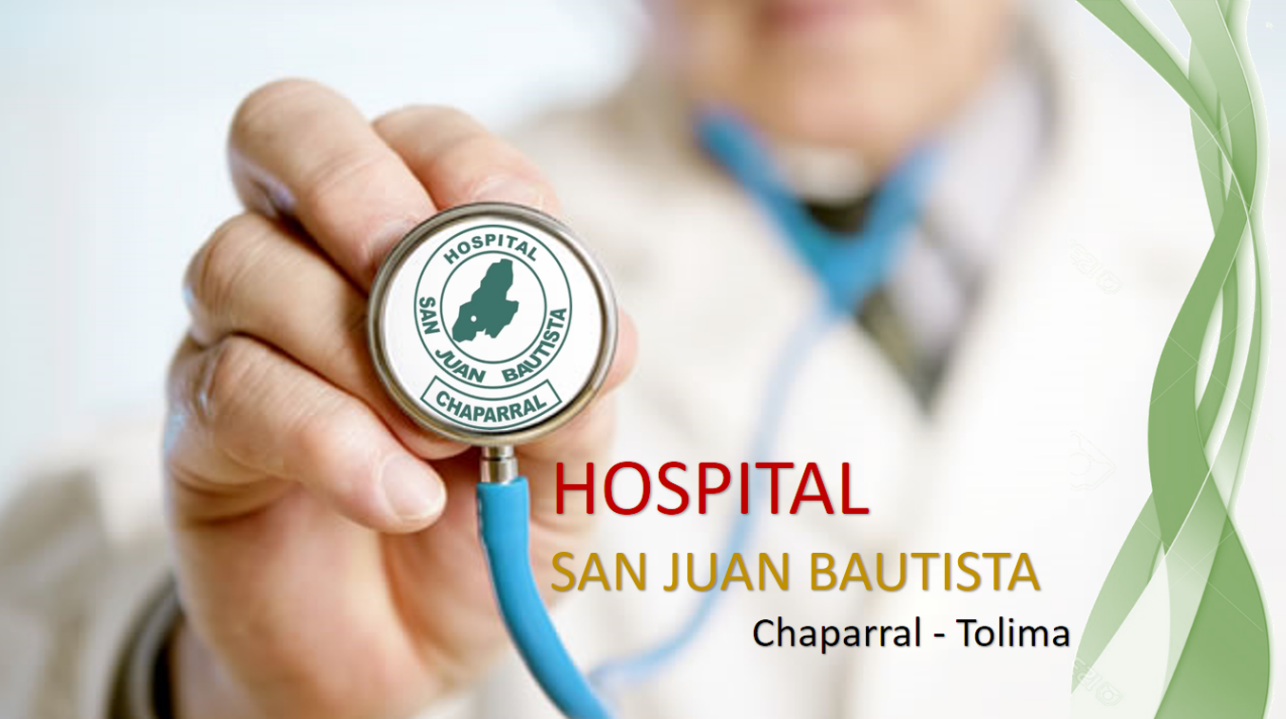 CONTRATACION
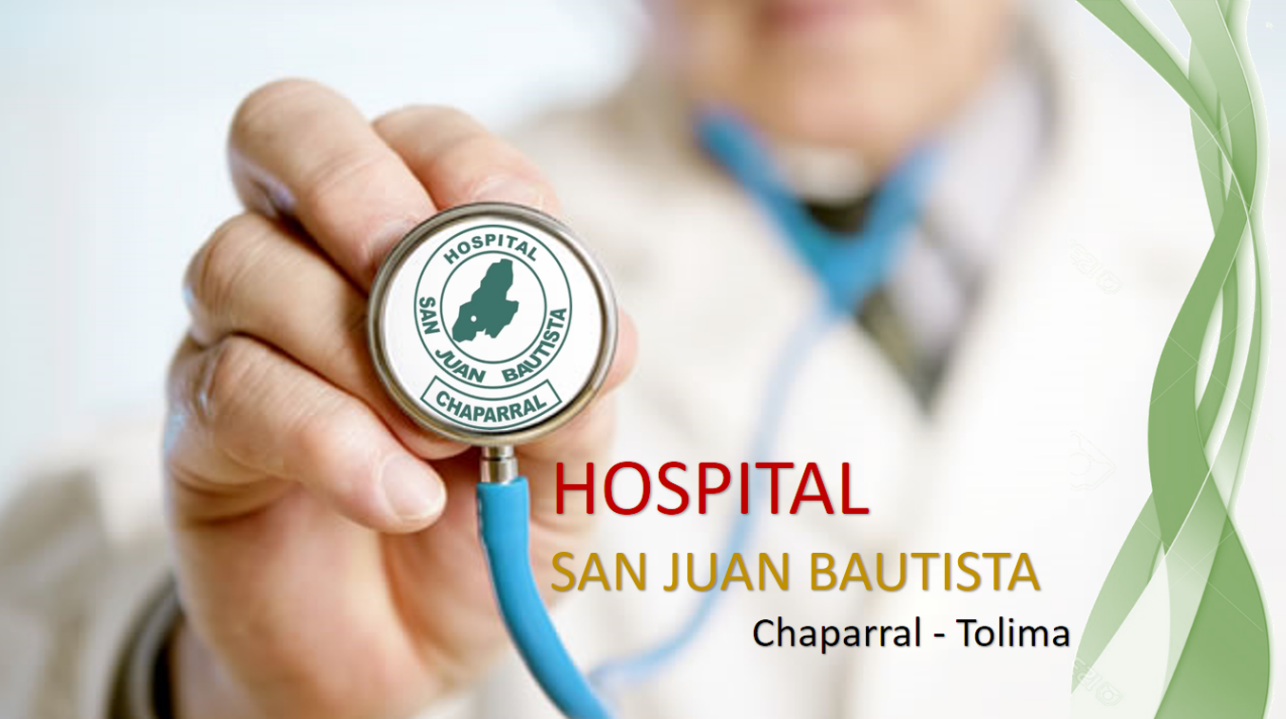 ACCIONES DE MEJORAMIENTO
Plan de mejoramiento de la  auditoria regular de la vigencia de 2016, de la Controlaría Departamental del Tolima con 29 hallazgos

Se suscribió el 22 de noviembre de 2017,

De acuerdo a la resolución  351 de 2009, de la Contraloría Departamental de Tolima, se presentan informes semestrales   de avances y cumplimiento,  de acuerdo al formato, Establecido en el artículo 27 de la Resolución No.0349 de octubre 22 de 2009

Se presentó  el  informe  del  segundo semestre del año 2017 en la vigencia 2018.
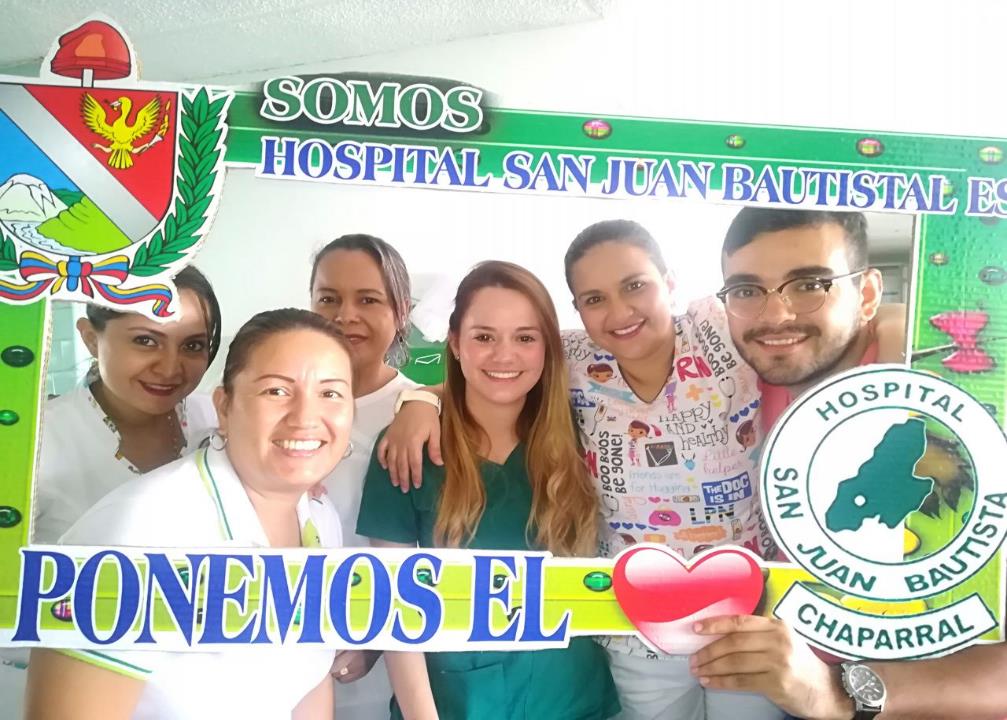 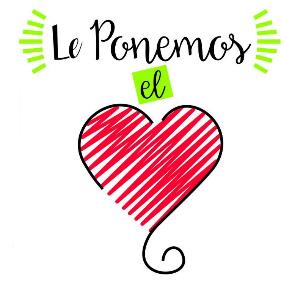 MUCHAS 
GRACIAS